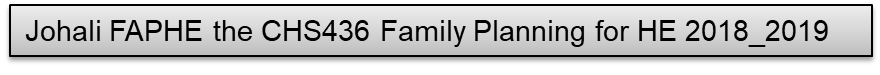 WELCOME MY LEARNERS 
TO 
THE 3rd_4th_5th SESSIONS P 21_28
Objectivesof Family Planning Programs
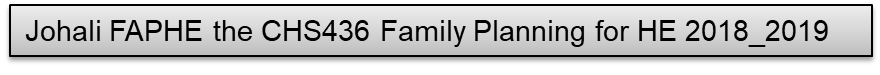 MDG 1: Eradicate Poverty and MDG 2: Achieve Universal Primary Education
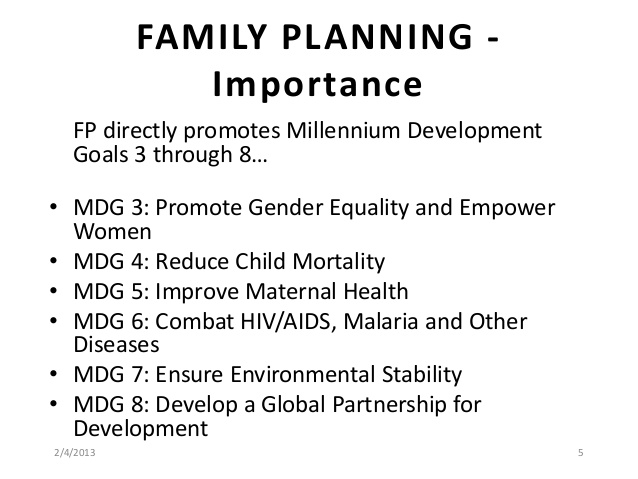 Remember MDGs_ MDOs
8 MDOs = Objectives
3 MDGs + Goals
https://www.slideshare.net/HMAKhuwaja1/family-planningin-pakistan
[Speaker Notes: Remember MDGs with First Two MDG 1: Eradicate Poverty and MDG 2: Achieve Universal Primary Education   3 MDGs + Goals / 8 MDOs = Objectives  So]
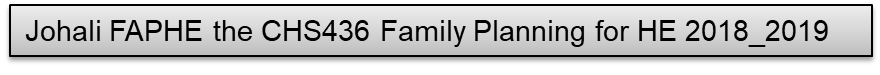 WHO Goals of family planning
To improve access to the full range of affordable, equitable and high-quality family planning and reproductive health services; 

To increase contraceptive use rate and reduce unwanted pregnancies. 

To improve the health and nutrition status of women and children of all ages, especially pregnant and nursing women.
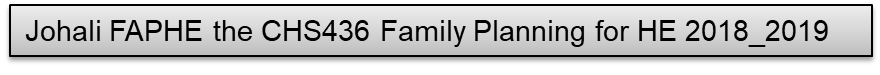 FaPHE Objectives
Family planning and Millennium Development  Objectives: 

 1 – Eradicate poverty and hunger:
Family planning reduces the aggregate demand for scarce food products. 
Better birth spacing reduces low birth weight and poor maternal nutrition. 
Family planning results in more wealth and less hunger.

2 – Achieve universal primary education
Girls often drop out of school due to unintended pregnancy or to help care for younger siblings. 
Family planning prolongs education and helps girls in particular to achieve their dreams for the future.
The United Nations Population Fund(UNFPA) + Human Rights
[Speaker Notes: Eradicate Poverty 				( 	) Reduce low birth weight  
Achieve Universal Primary Education 			(	) Future dreams 
Reduce Mortality 				(	) Reduce infants death 
Promote gender equality 			(	) Reduce women unemployment 
Environmental sustainability 			(	) Less children less food and water]
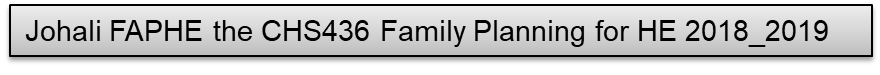 Objectives
3 – Promote gender equality and empower women
Unplanned pregnancy diverts women from other life plans e.g employment. 
Using family planning empowers women.
 Involving men in family planning can lead to changes in gender norms. 
4 – Reduce child mortality
Family planning prevents unintended pregnancy, thus reducing infant deaths and increasing child survival.
5 – Improve maternal health
Terminating unintended pregnancy, is associated with unsafe abortion which is one of the main cause of maternal deaths especially in young women. 
Universal access to reproductive health including family planning reduces the risk of maternal morbidity and mortality.
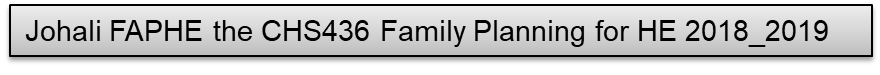 Objectives
6 – Combat HIV/AIDS
Contraception is the best preventive measure against HIV. 
Women with HIV who have unintended pregnancy run the risk of transmitting the virus to their children. 
Preventing unwanted pregnancy among HIV positive women reduces the number of HIV positive births and is three times more effective than providing antiretroviral treatment to mothers during pregnancy, birth, and breastfeeding.
7 – Ensure environmental sustainability
A family with fewer children needs less food, land, and water. 
Moreover, family planning is five times less expensive than conventional green technologies for reducing atmospheric carbon dioxide that leads to climate change.
8 – A global partnership for development
Global investment in family planning programs have contributed to strong collaboration among international agencies, governmental ministries, multinational organizations and local community groups.
Draw  all 8 Objectives in one smart figure-Self Model Panning Model
[Speaker Notes: Draw  all 8 Objectives in one smart figure-Self Model]
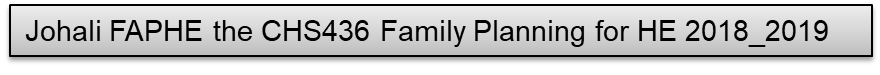 The 3 WHO Goals MDGs Have to be achieved by the WHO 8 Objectives MDOs
FOR YOU ?!
Draw  the 3 WHO MDGs with the 8 WHO Objectives  MDOs  
in One Smart Figure-Self Creative Model Panning Model
[Speaker Notes: Draw  all 8 Objectives in one smart figure-Self Model   FOR YOU]
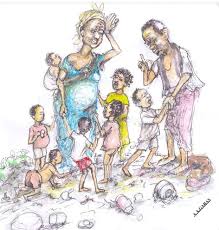 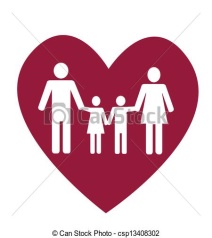 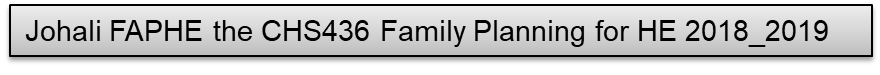 WHAT ARE THE BENEFITS OF USING FAMILY PLANNING?
https://www.doh.gov.ph/node/1291
Family planning provides many benefits to mother, children, father, and the family.
Mother
Enables her to regain her health after delivery.
Gives enough time and opportunity to love and provide attention to her husband and children.
Gives more time for her family and own personal advancement.
When suffering from an illness, gives enough time for treatment and recovery.
Children
Healthy mothers produce healthy children.
Will get all the attention, security, love, and care they deserve.
Father
Lightens the burden and responsibility in supporting his family.
Enables him to give his children their basic needs (food, shelter, education, and better future).
Gives him time for his family and own personal advancement.
When suffering from an illness, gives enough time for treatment and recovery.
Comply With FP = LOVE
[Speaker Notes: Comply With FP = LOVE]